Проект  
Красная книга Астраханской области
Ребята, спешите, спешите!
Природу нашу спасите!
Находится в опасности она,
И помощь ваша экстренно нужна,
А эта книга нам  помочь должна.








Подумайте, о какой книге  идёт речь?
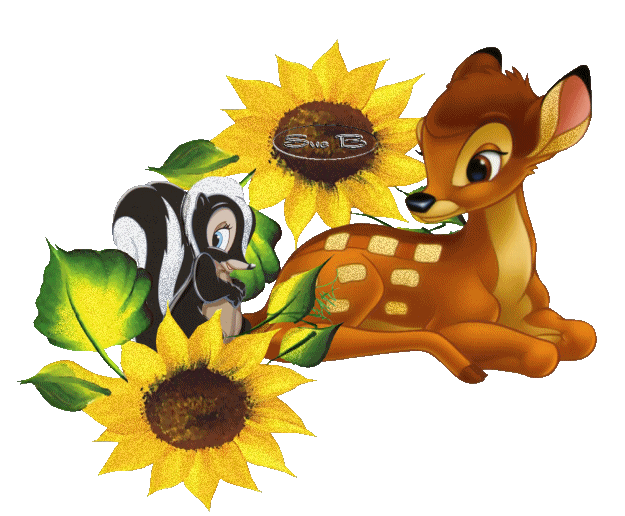 Цель проекта:  выяснить, для чего нужна Красная книга, создать свою Красную книгу и свод правил по охране окружающей среды

Задачи: изучить историю Красной книги и её содержание.
Изучить редкие и эндемические растения Астраханской  области и основные причины их исчезновения.
Изготовить памятки по охране природы.
Представить настольную Красную книгу Астраханской области.
Проблемные  вопросы: Что стало причиной возникновения Красной книги? О чем расскажет Красная книга? Нужна ли Астраханской области Красная книга?
Учебные вопросы:
Почему книга красная? 
Что обозначают цвета ее страниц? 
Какие растения и животные занесены в Красную книгу Астраханской области? 
Как предотвратить вымирание редких животных и растений?
«Один человек оставляет след, сотня – тропу, тысяча – пустыню» (народная мудрость)
О чём расскажет книга?
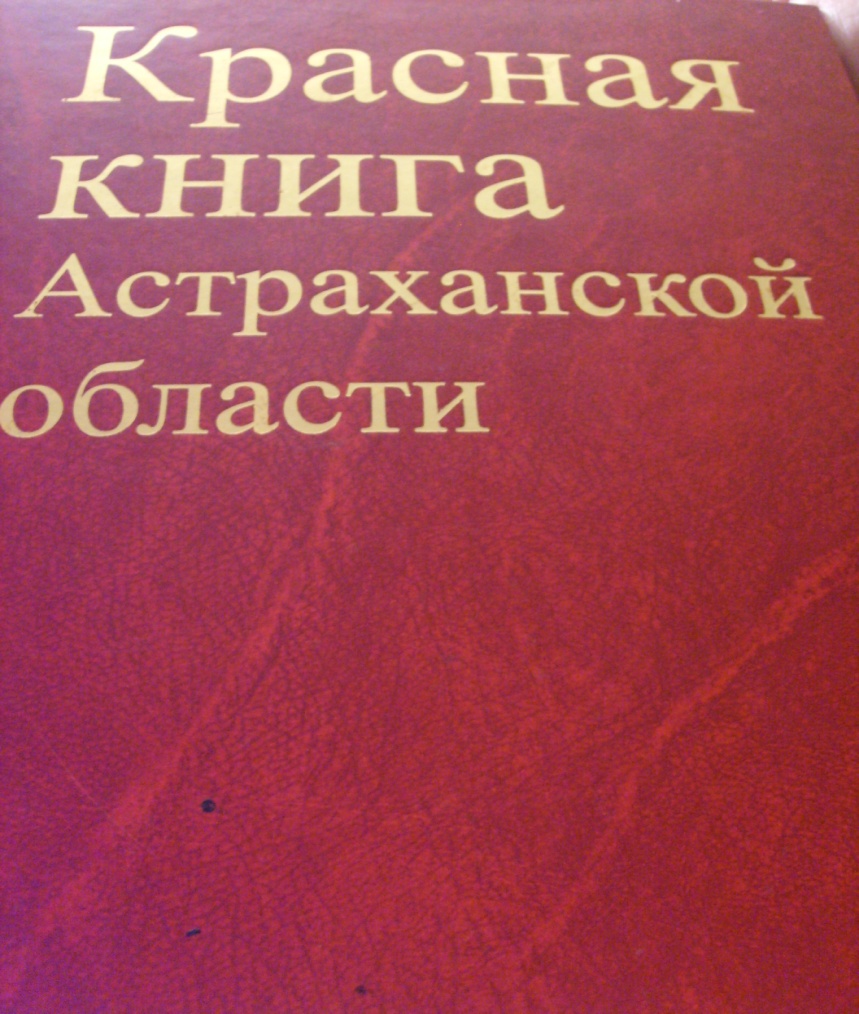 Что я знаю?   Что хотел бы узнать?







Давайте создадим свою красную книгу Астраханской области
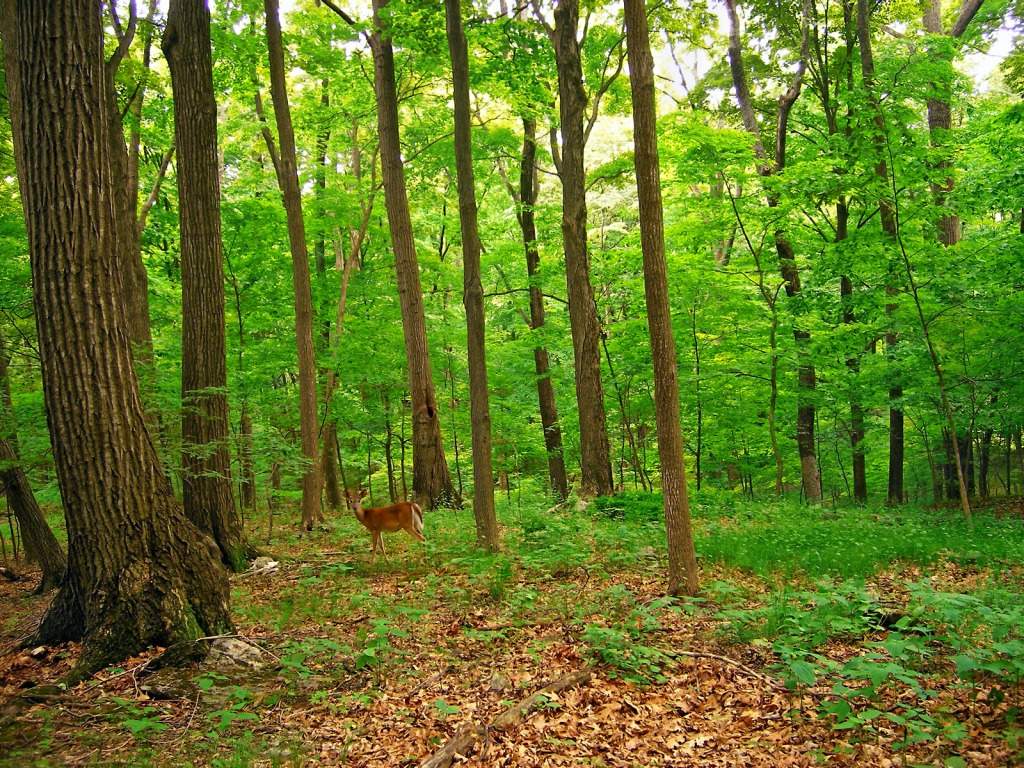 Фламинго
Осётр
Кудрявый пеликан
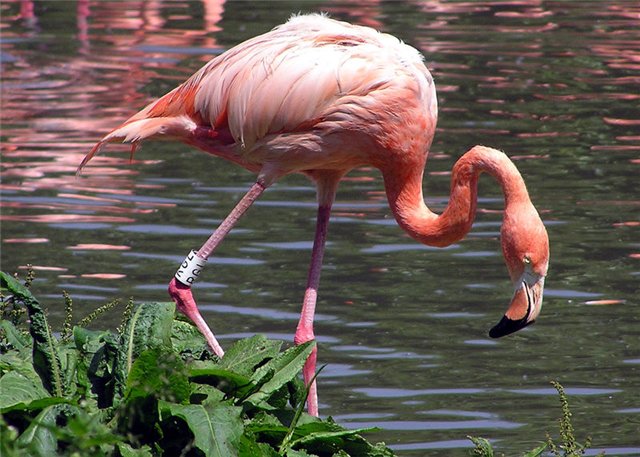 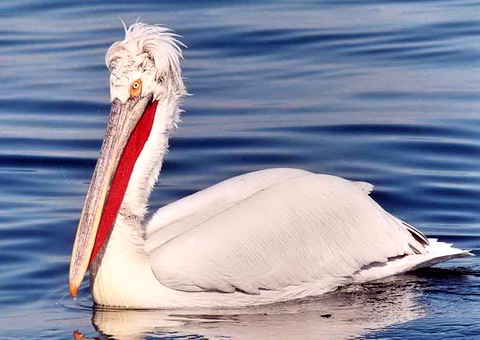 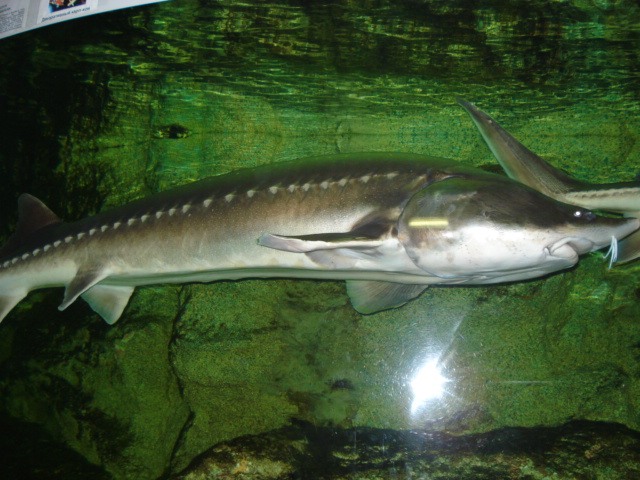 Перевязка
Лотос
Барсук
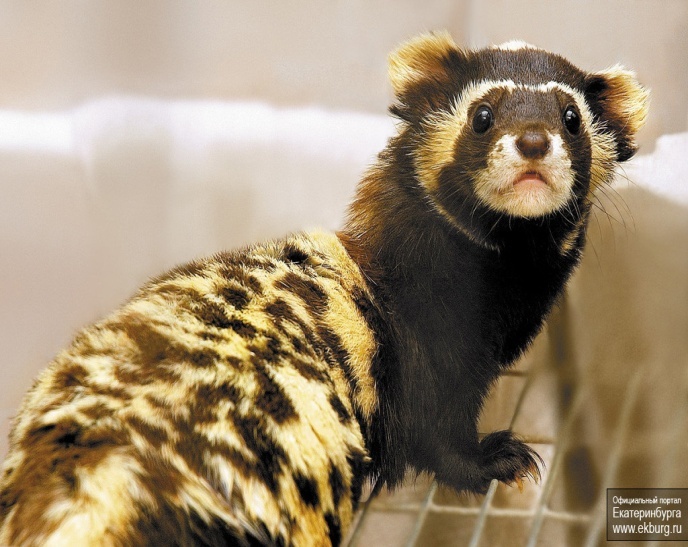 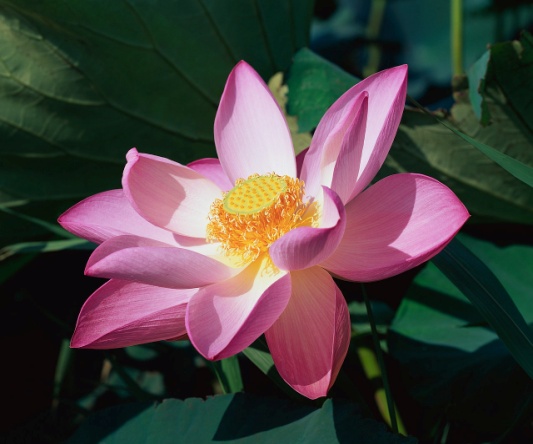 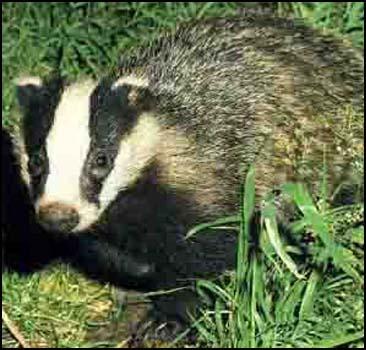 Результаты могут быть представлены в виде:


Рисунков
Презентаций 
Буклетов
Фотографий
Книги
Альбома
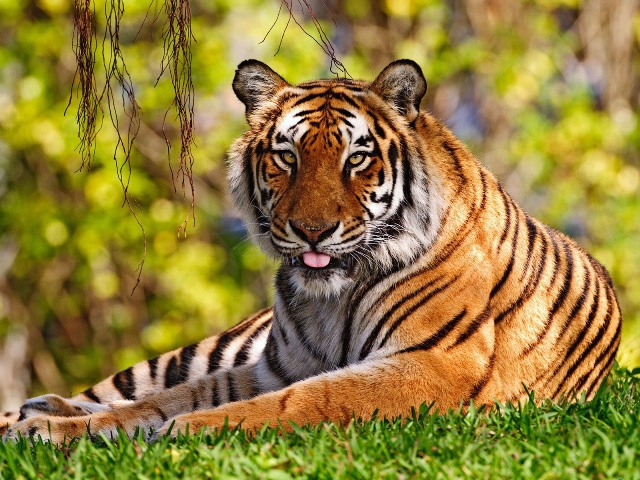 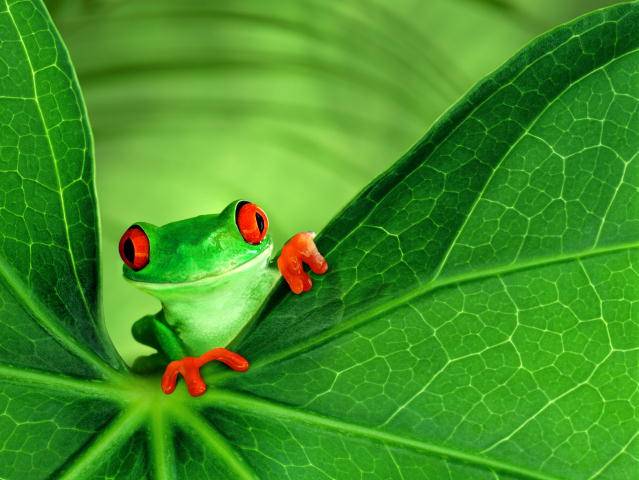